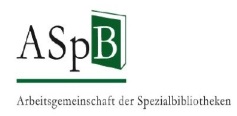 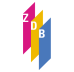 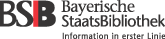 Vertretungen der Öffentlichen Bibliotheken
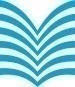 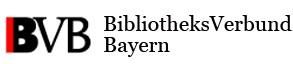 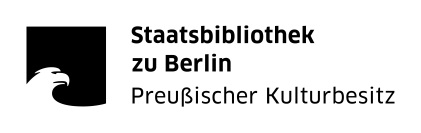 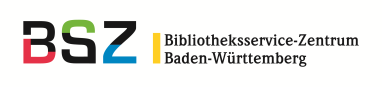 Schulungsunterlagen derAG RDA
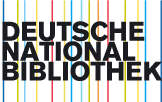 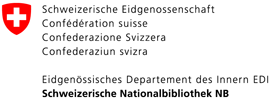 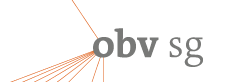 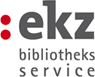 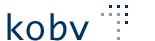 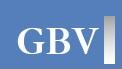 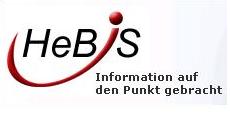 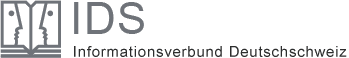 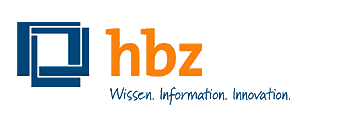 Modul 2
B3Kat: 02.09.2015
Beziehungen - Theorie
AG RDA Schulungsunterlagen – Modul 2.07: Beziehungen | Stand: 19.06.2015 | CC BY-NC-SA
2
Inhalt
Grundsätzliches
Primärbeziehungen zwischen einem Werk, einer Expression, einer Manifestation und einem Exemplar
Beziehungen zu Personen, Familien und Körperschaften, die mit einer Ressource in Verbindung stehen
Beziehungen zwischen Werken, Expressionen, Manifestationen oder Exemplaren
AG RDA Schulungsunterlagen – Modul 2.07: Beziehungen | Stand: 19.06.2015 | CC BY-NC-SA
3
Modul 2
1. Grundsätzliches
AG RDA Schulungsunterlagen – Modul 2.07: Beziehungen | Stand: 19.06.2015 | CC BY-NC-SA
4
Warum Beziehungen?
Ziele lt. RDA 0.4.2.1 
eine Ressource zu identifizieren und
die zu ihr in Beziehung stehenden Entitäten zu finden(z.B. Werke, Expressionen, Manifestationen, Exemplare und Personen, Familien oder Körperschaften) und
die Beziehungen zu verstehen.
AG RDA Schulungsunterlagen – Modul 2.07: Beziehungen | Stand: 19.06.2015 | CC BY-NC-SA
5
Beziehungen bestehen aus
den in Beziehung stehendenden Entitäten und
Beziehungskennzeichnungen, die die Art der Beziehung zwischen den Entitäten spezifizieren.
AG RDA Schulungsunterlagen – Modul 2.07: Beziehungen | Stand: 19.06.2015 | CC BY-NC-SA
6
Modul 2
2. Primärbeziehungen zwischen einem Werk, einer Expression, einer Manifestation und einem Exemplar
AG RDA Schulungsunterlagen – Modul 2.07: Beziehungen | Stand: 19.06.2015 | CC BY-NC-SA
7
Geltungsbereich
RDA 17.0 
FRBR-Gruppe 1
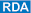 Werk
Expression
Manifestation
Exemplar
AG RDA Schulungsunterlagen – Modul 2.07: Beziehungen | Stand: 19.06.2015 | CC BY-NC-SA
8
[Speaker Notes: Im RDA-Kapitel 17 werden diese Primärbeziehungen erklärt. Das Schaubild zeigt die Beziehungen zwischen den Entitäten Werk, Expression, Manifestation und Exemplar (FRBR-Gruppe 1).
Später werden noch praktische Beispiele gezeigt.]
Modul 2
3. Beziehungen zu Personen, Familien und Körperschaften, die mit einer Ressource in Verbindung stehen
AG RDA Schulungsunterlagen – Modul 2.07: Beziehungen | Stand: 19.06.2015 | CC BY-NC-SA
9
Geltungsbereich
RDA 18.0, 19.0, 20.0, 21.0, 22.0
FRBR-Gruppe 2 zu FRBR-Gruppe 1
Werk
Expression
Manifestation
Exemplar
ist im Besitz von
Person
ist erstellt von
Familie
ist realisiert von
ist geschaffen von
Körperschaft
AG RDA Schulungsunterlagen – Modul 2.07: Beziehungen | Stand: 19.06.2015 | CC BY-NC-SA
10
[Speaker Notes: Beziehungen der FRBR-Gruppe 2 zu FRBR-Gruppe 1 sind Beziehungen zwischen Personen, Familien und Körperschaften zu einer Ressource (Werk, Expression, Manifestation, Exemplar).]
Personen, Familien und Körperschaften, die mit einem/einer …….. in Verbindung stehen
AG RDA Schulungsunterlagen – Modul 2.07: Beziehungen | Stand: 19.06.2015 | CC BY-NC-SA
11
Erfassen der Beziehungskennzeichnung - Anhang
RDA-Anhang I 

Liste der Beziehungskennzeichnungen sowie deren Definition
gegliedert nach den FRBR-Ebenen der Gruppe 1 (Werk, Expression, Manifestation, Exemplar)
AG RDA Schulungsunterlagen – Modul 2.07: Beziehungen | Stand: 19.06.2015 | CC BY-NC-SA
12
[Speaker Notes: Näheres später im Praxisteil.]
Modul 2
4. Beziehungen zwischen Werken, Expressionen, Manifestationen oder Exemplaren
AG RDA Schulungsunterlagen – Modul 2.07: Beziehungen | Stand: 19.06.2015 | CC BY-NC-SA
13
[Speaker Notes: nicht zu verwechseln mit den Primärbeziehungen]
Geltungsbereich
RDA 24.0, 25.0, 26.0, 27.0, 28.0
FRBR-Gruppe 1 zu FRBR-Gruppe 1
Werk
Werk
Expression
Expression
Manifestation
Manifestation
Exemplar
Exemplar
AG RDA Schulungsunterlagen – Modul 2.07: Beziehungen | Stand: 19.06.2015 | CC BY-NC-SA
14
Beispiele
literarische Vorlage
Verfilmung
Expression
Expression
Druckausgabe
E-Book-Ausgabe
Exemplar
Exemplar
AG RDA Schulungsunterlagen – Modul 2.07: Beziehungen | Stand: 19.06.2015 | CC BY-NC-SA
15
[Speaker Notes: Beispiel: Monographische Reihe – Teil ( über hierarchische Beschreibung abgehandelt)]
Erfassen der Beziehungskennzeichnung - Anhang
RDA-Anhang J 

Liste der Beziehungskennzeichnungen sowie deren Definition
gegliedert nach den FRBR-Ebenen der Gruppe 1 (Werk, Expression, Manifestation, Exemplar)
AG RDA Schulungsunterlagen – Modul 2.07: Beziehungen | Stand: 31.07.2015 | CC BY-NC-SA
16
Weitere Details zu Beziehungen
In den Modulen 3, 5A und 5B werden die Beziehungen anhand von umfangreichen Beispielen vertieft.
AG RDA Schulungsunterlagen – Modul 2.07: Beziehungen | Stand: 19.06.2015 | CC BY-NC-SA
17